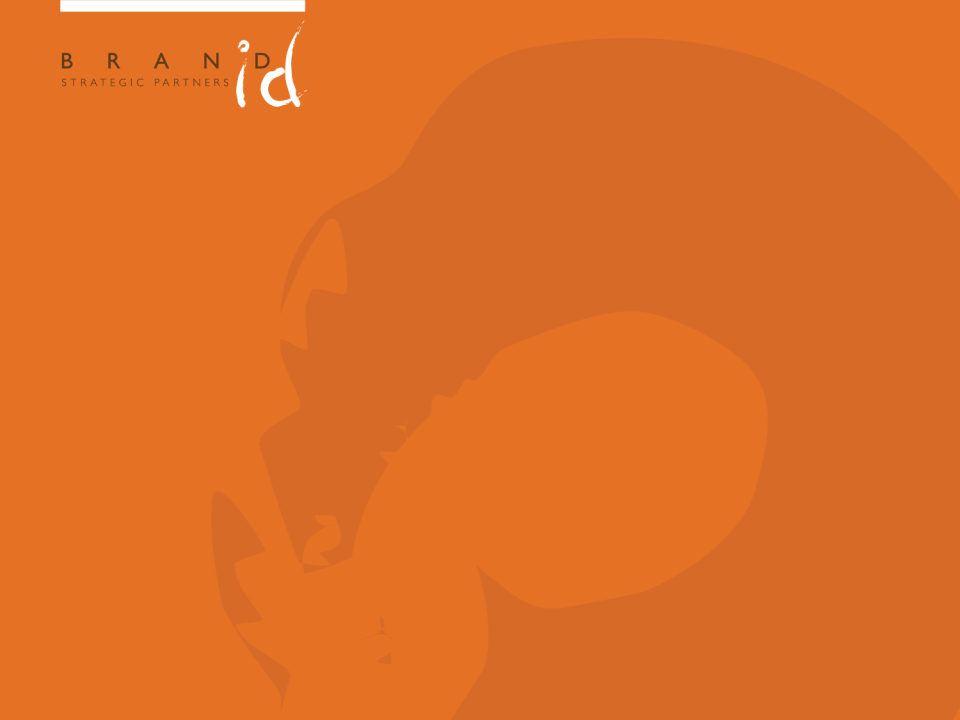 If you are so great, how come no one knows who you are?
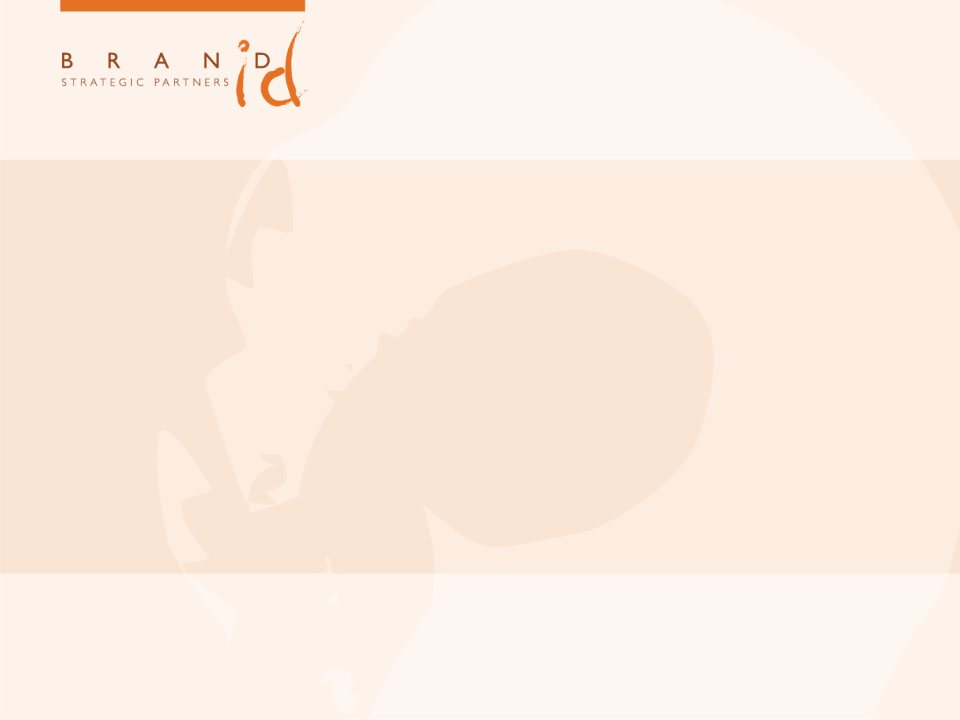 “Don’t just express yourself, invent yourself. And don’t restrict yourself to the off-the-shelf-models.” 
–Henry Louis Gates
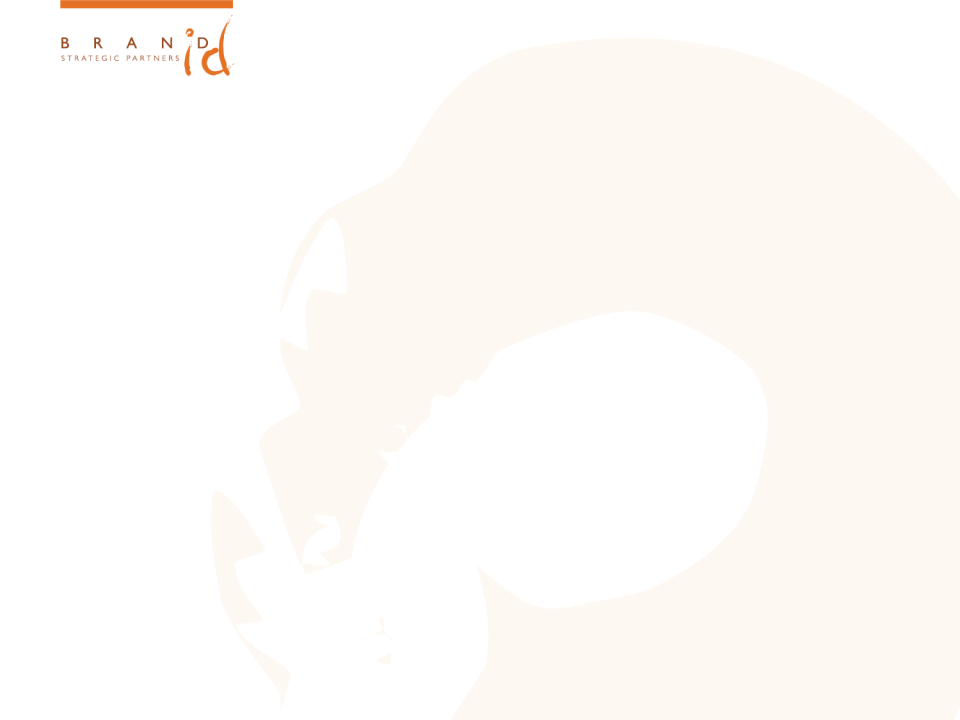 Overview
• Opening Remarks

 Facilitator’s Background

 The Importance of Personal Branding

 8 Steps to Developing An Effective Personal Brand

  Action Steps

Discussion
[Speaker Notes: Call on 3-4 women to talk about their expectations of the workshop]
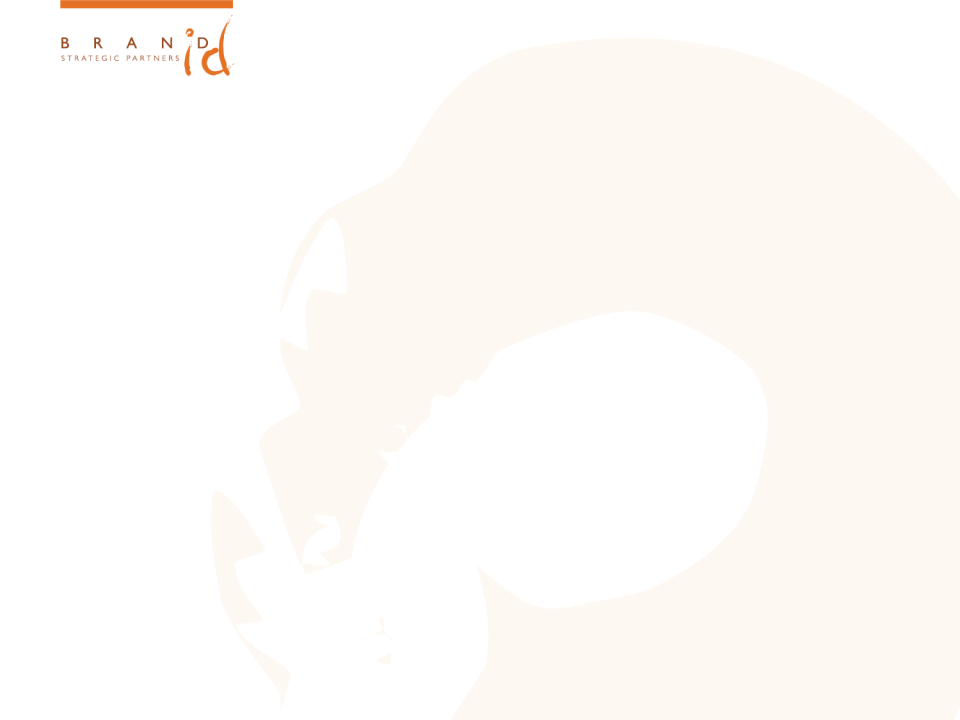 Personal Branding: What is it?
• Your reputation

The mental real estate you hold in the minds of others

A promise or covenant between you and your client/customer             or any one else about what they can expect when doing business or interacting with you

A way to be identified by your passions, core values and talents

A reflection of who you are and what you believe, which is visibly expressed by what you do and how you do it.
[Speaker Notes: Have you ever wondered what comes to mind when people mention your name? When your boss, a colleague or one of your clients brings your name up in a conversation? Every woman in here, at every level has a personal brand. And your brand impacts your ability to lead, get promotions or catapult your career at a fast pace. Strong brands reap grand rewards and will garner you tremendous long-term success.]
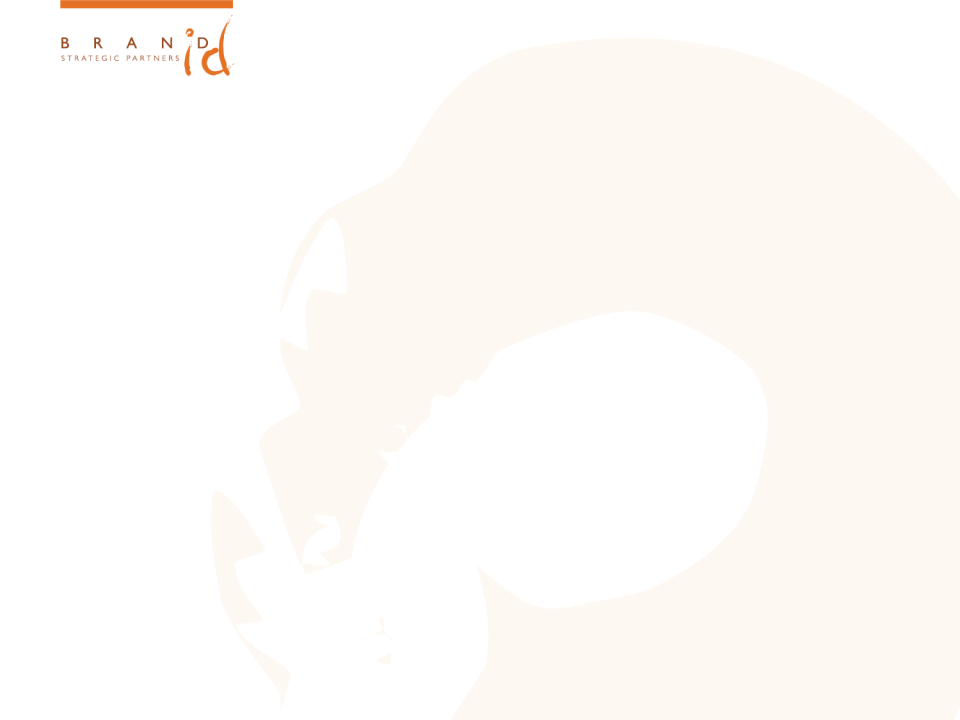 Branding: What are the benefits?
• Attract more of the right kind of opportunities

 Increased earning potential

 Creates “top-of-mind” status

 Puts in a leadership role

 Provides greater recognition

 Increases both your credibility and prestige

 Can help position you as an industry leader
[Speaker Notes: Ask yourself, how much time are you putting into your personal growth? Or, are you like many women that considers the needs of others before yourself? Ho much effort goes into your personal brand? Remember, people measure your personal brand by your behaviors everyday. They not only measure you by your results but also by how you produce those results. So whether your personal brand becomes effective or dies is directly linked to your everyday choices.]
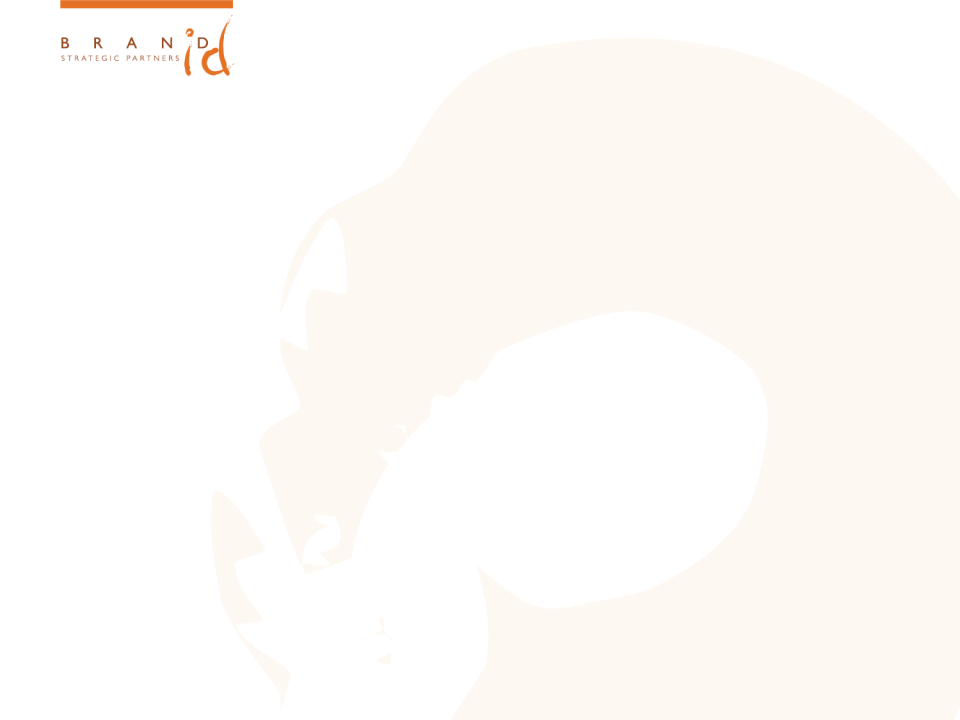 Personal Branding: What it won’t do?
• Cover up incompetence

 Work if it is a lie

 Work instantaneously
[Speaker Notes: If you are leading a lie, it will eventually come out. If you aren’t as great as you say you are eventually, it will come out. Personal branding takes time and must be based on the “truth.” That is why it is so important to take the time to really get to know yourself and discover what it is that  your truly excel in and enjoy doing.]
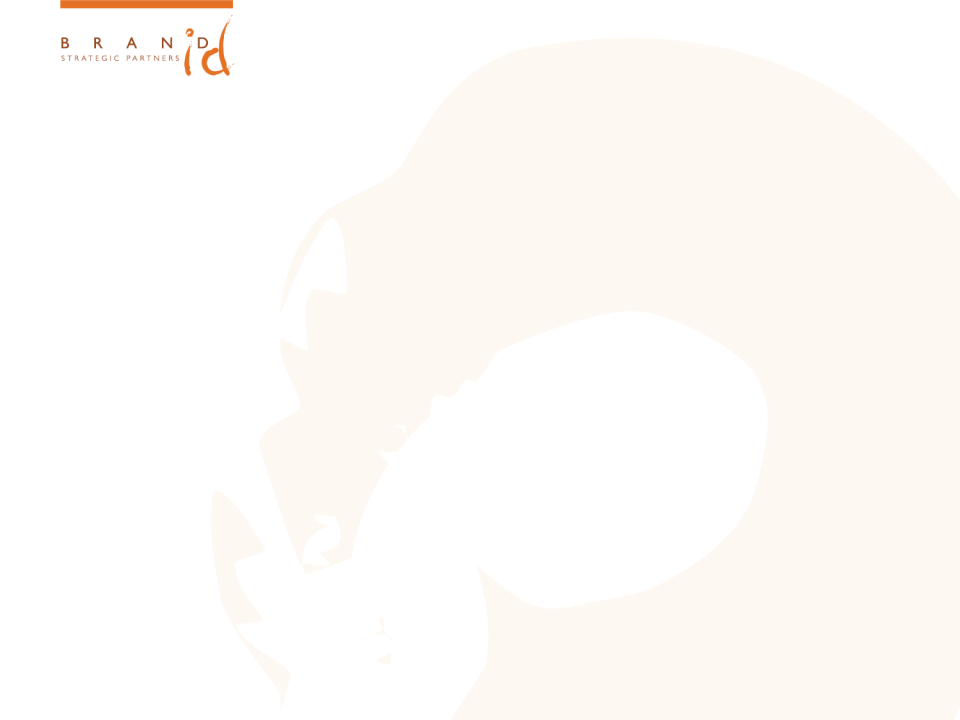 Why effective personal branding is so critical?
It allows you to align with your core values and to be recognized for who you really are

It positions you as an industry leader pulling in more clients and “unexpected opportunities”

It helps you highlight and be recognized for your “wow factor.” The one thing you can deliver unlike anyone else.

It helps you create a laser focus and therefore be in a position to capitalize on other streams of income

It draws to you the right kind of people; your optimal clients so you aren’t looking at anyone who breathes as a potential client.
[Speaker Notes: There is a reason that celebrities, CEO, and athletes are so caught up in their “brand.” They realize that their reputation is their greatest asset.]
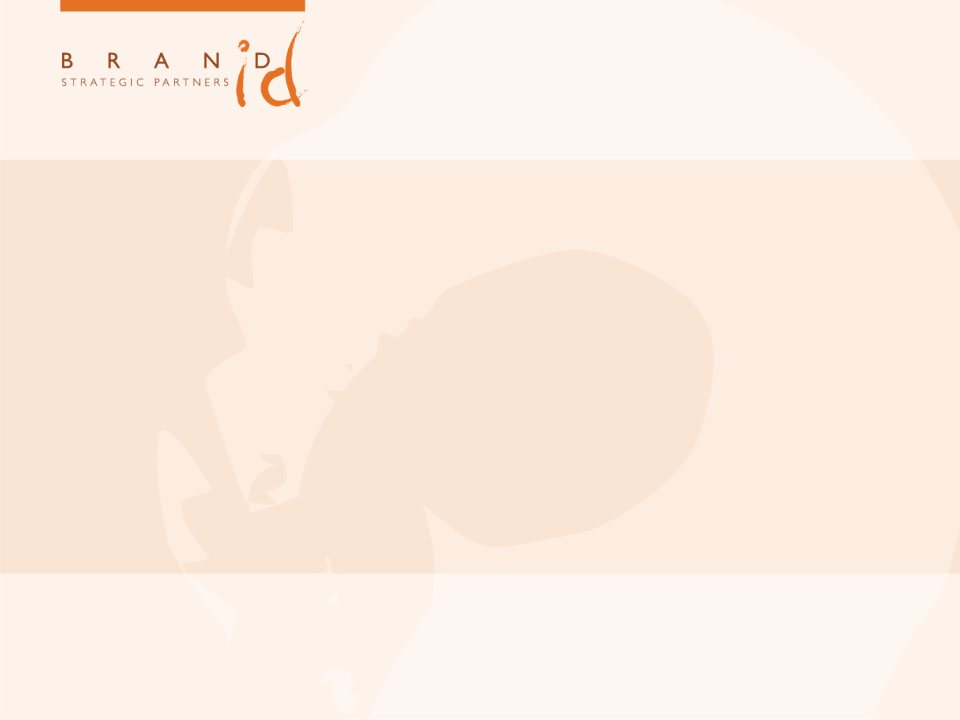 8 Strategies For Becoming an Industry Rock Star
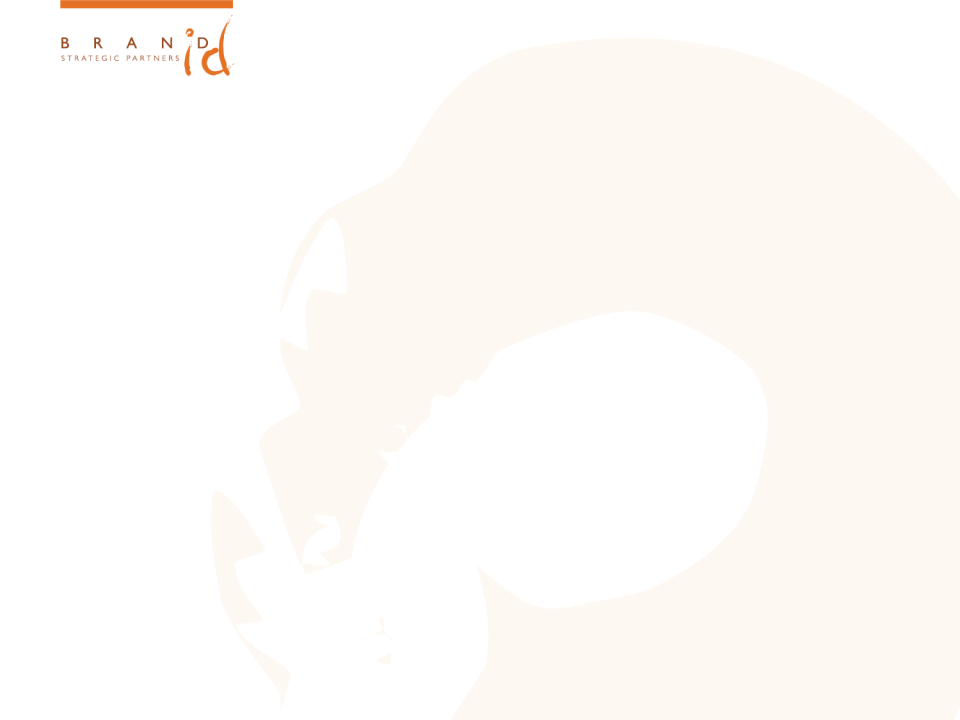 Step 1:	Internal Branding (Mindset)
How do you currently view your brand?

Learn to operate with the end in mind?

Learn to stretch your vision.

Get clear on what is holding you back from where you want to be.

What things are you tolerating in your business?
[Speaker Notes: Be willing to look at yourself naked. Ask yourself the tough questions. Talk about my experience]
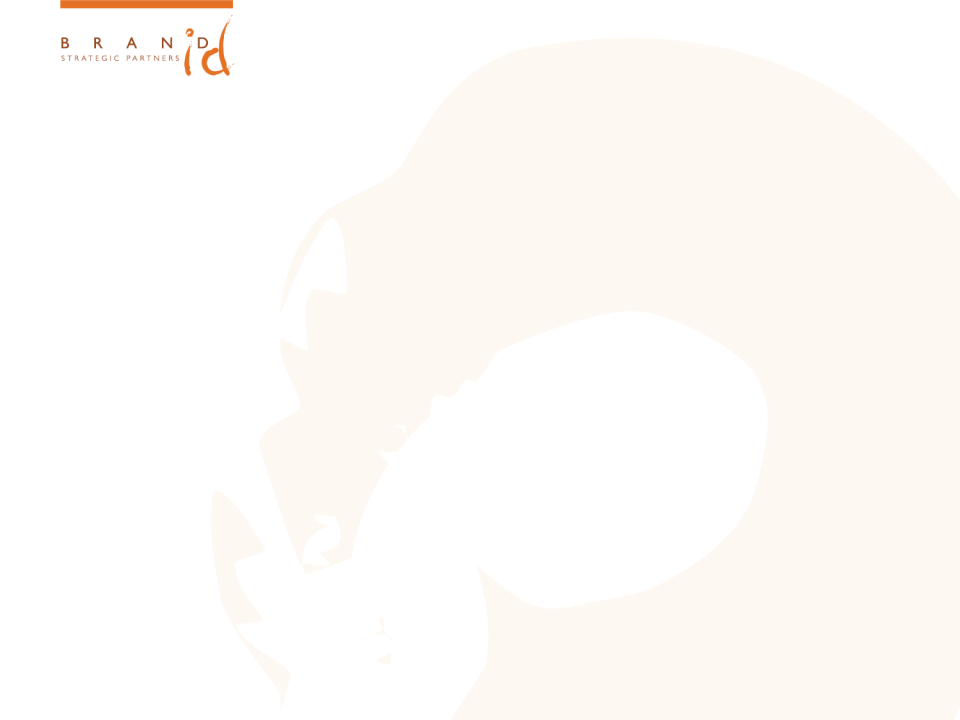 Step 2:	PBA (aka) Personal Brand Audit
What are your strengths and weaknesses?

How do you see yourself?

How do others see you? Your colleagues, clients, competition, the media, etc.

How open are you to continuous feedback?

Could others describe your personal brand as succinctly as you could describe it?

Are you living in alignment with who you say (and believe) you are?
[Speaker Notes: Iyanla Vanzant and Jack Canfield; being open to feedback. Interactive scenario (take of hands)]
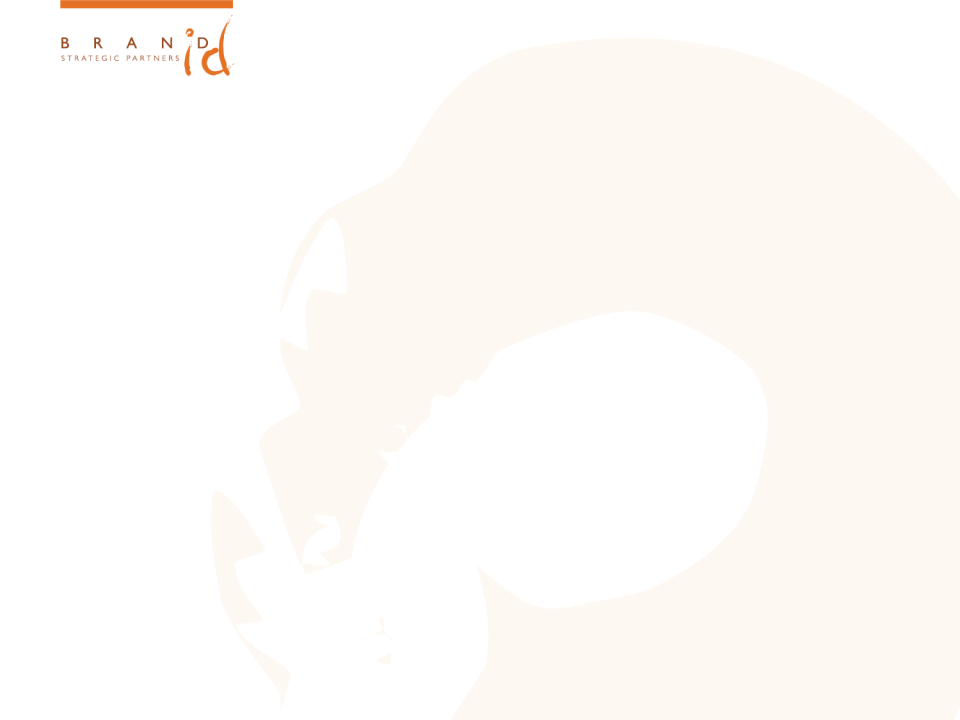 Step 3:	What do you want to be known for?
Now is the time to start creating your big vision for your life

Take yourself out of “survival mode” and get ready to create your fiercest life 

What does it look like? Is it just local? Is it national? It is global?

In what areas can you really hone your expertise? 

Is there anyone else who does anything similar? What are the benefits of someone coming to you?

How can you incorporate all the things you are passionate about to deliver an even superior product?
[Speaker Notes: Story about building a legacy and looking at every moment to leave your imprint…no matter how small.]
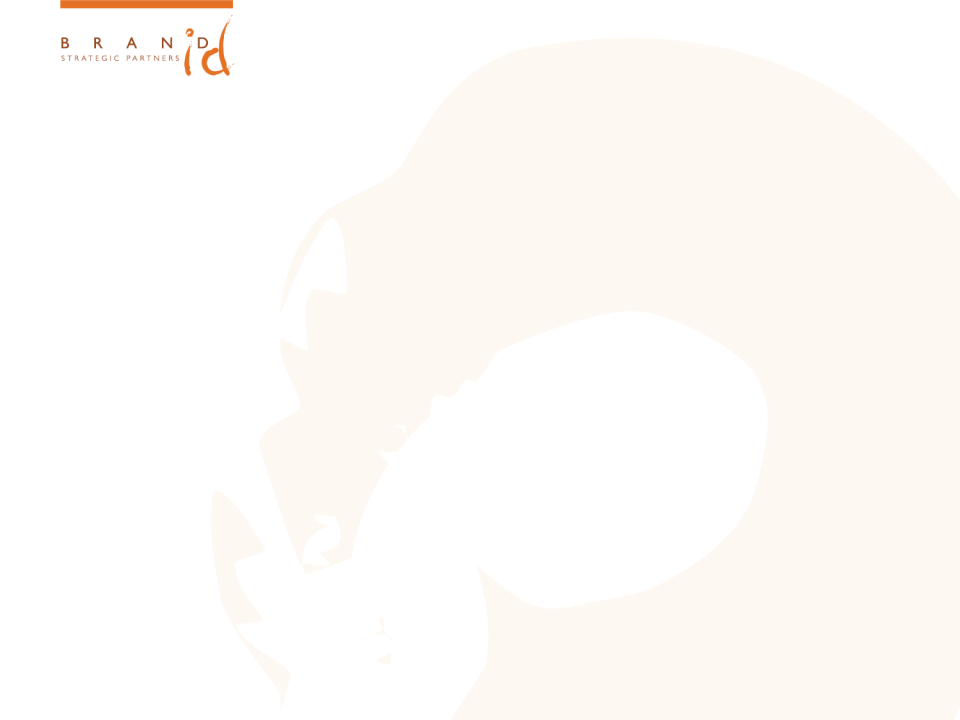 Step 4:	Eliminate the Obstacles Standing in Your Way
What are the negative things you tell yourself about how far you can go? 

Are you where you want to be in life (why or why not)?

Do your every day actions support where you want to be?

Have you developed a system to keep you moving toward your goal?

Are you willing to let go of friends or habits that are holding you back?
[Speaker Notes: Putting together systems: car, cd’s lectures, mastermind groups, books, etc.]
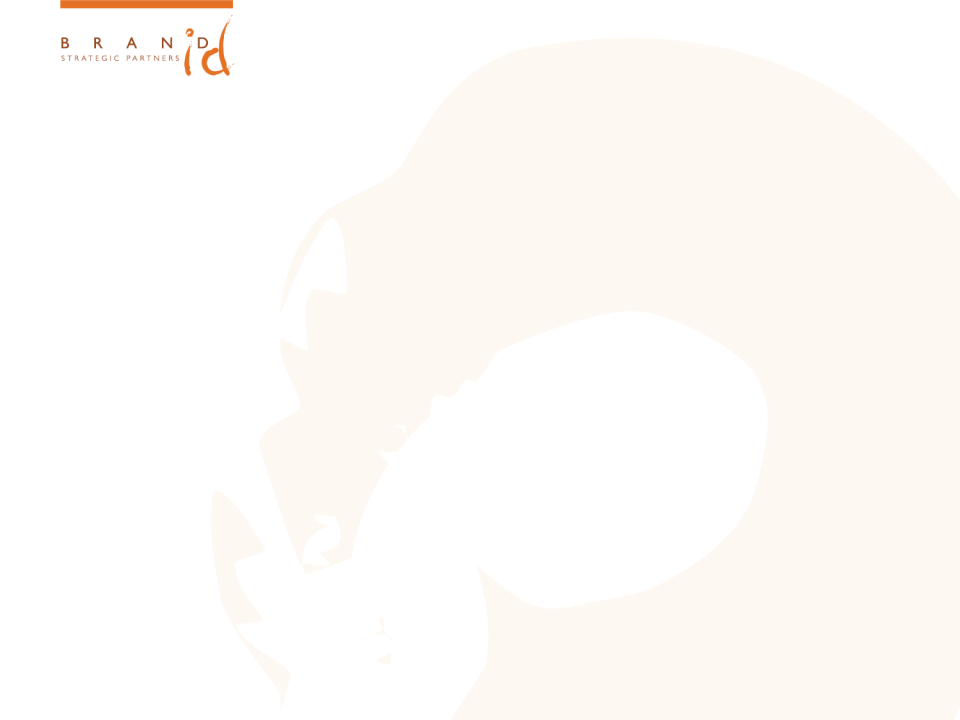 Step 5:	Identify Your Optimal Target Audience
Do you know everything there is to know about your target audience?

Who they are? Where are they? What do they currently think about your brand?

What would you like them to think about your brand?

Who is competing for their loyalty?

How are you going to attract them?

What can you do to service them above and beyond?
[Speaker Notes: Who will find you and your skills unique in the marketplace

How much do you know about your audience?

What is your audience reading?

What clubs do they belong to?

What are they worried about?

What influences them?]
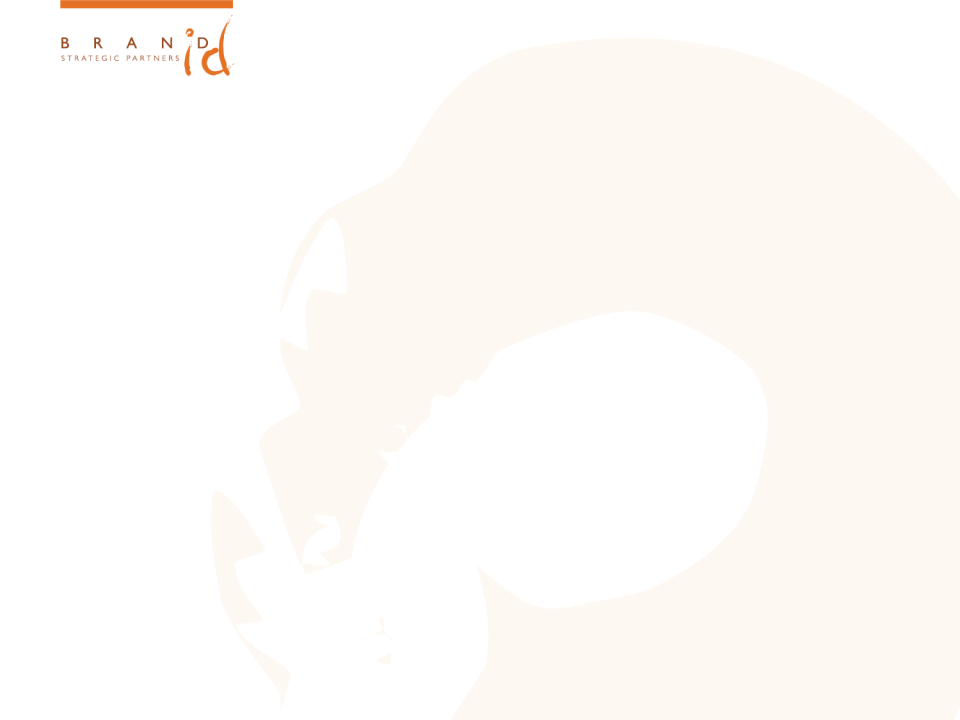 Step 6:	Build Your Dream Team
• Coaches

 Mastermind Groups

 Mentors

 Others in your industry

 Publicist

 Trainer/Nutritionist

 Lawyer/CPA
[Speaker Notes: Every team is going to be different because each and everyone of you has different needs. Who do you need to align with to help you get where you are going?]
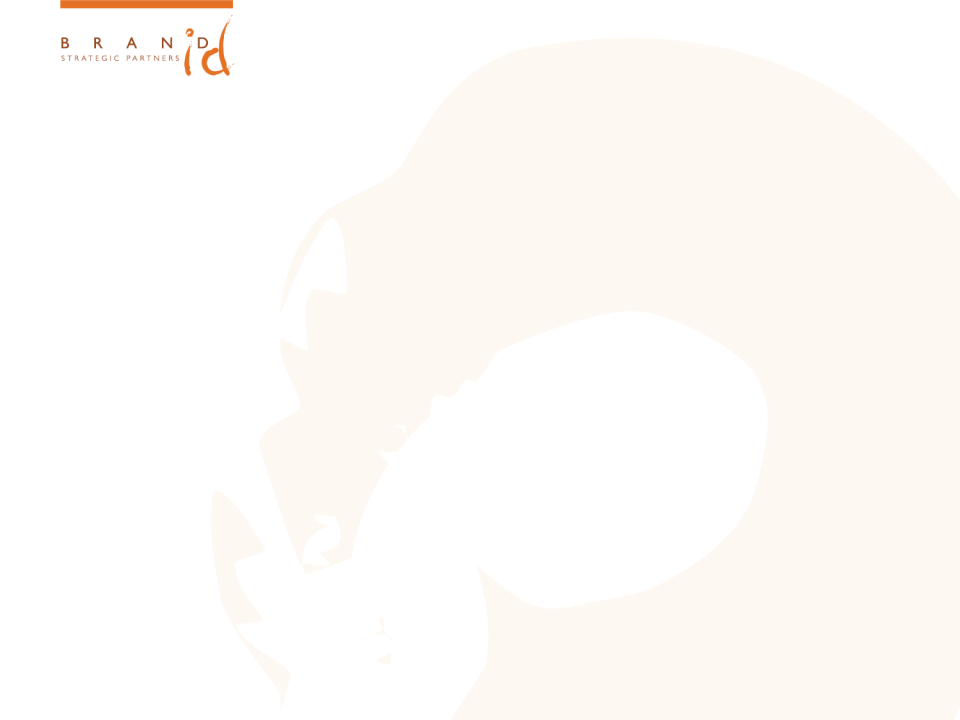 Step 7:	Package Your Brand For Success
What does your brand look like? Your brand identity package, clothes, accessories, haircut, briefcase, pens, etc.

Does your working environment accurately reflect your brand?

What about the way you lead projects or team meetings? Answer the phone?

Is there a consistency in the way you show up? Is this the image you would like to project? If not, what can you do to change it?
[Speaker Notes: Give examples of office spaces, or people who live “double lives.” For example, people who say that their family is the most important thing in their life, but you find no evidence of them in their space.]
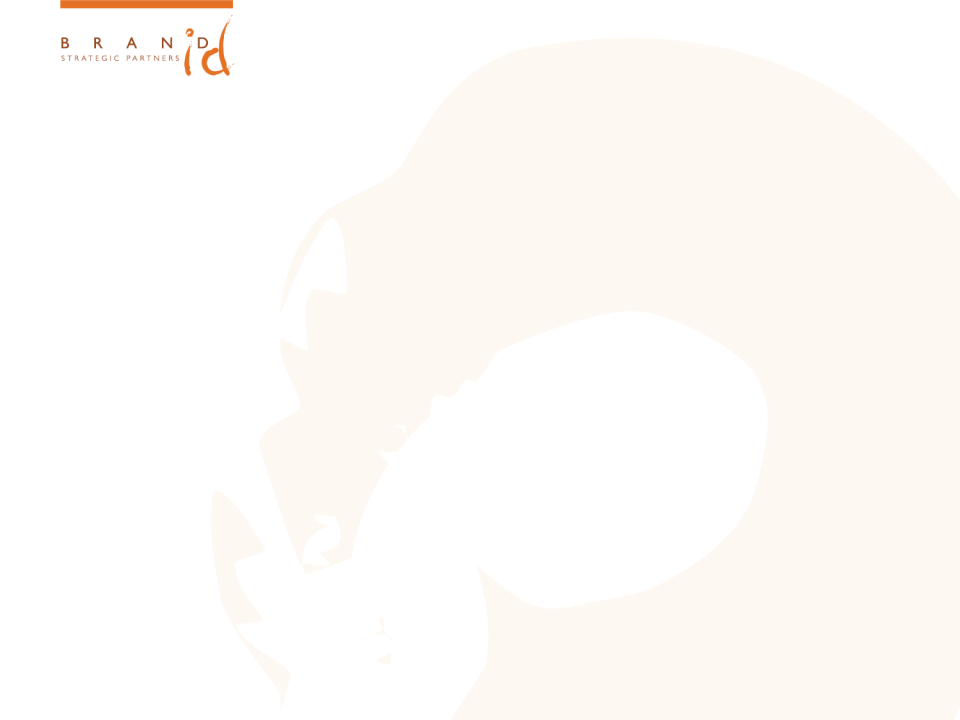 Step 8:	Develop A Winning Strategy
Put together a binder (brand planner) specifically for your personal branding

Keep notes on the following:
 Your mission statement
 Target audience
 Your goals (long and short-term)
 Your 360º analysis
A calendar to outline when you intend to accomplish certain things
 A section for your budget
 Recommendations
[Speaker Notes: Here is where we look at purpose.]
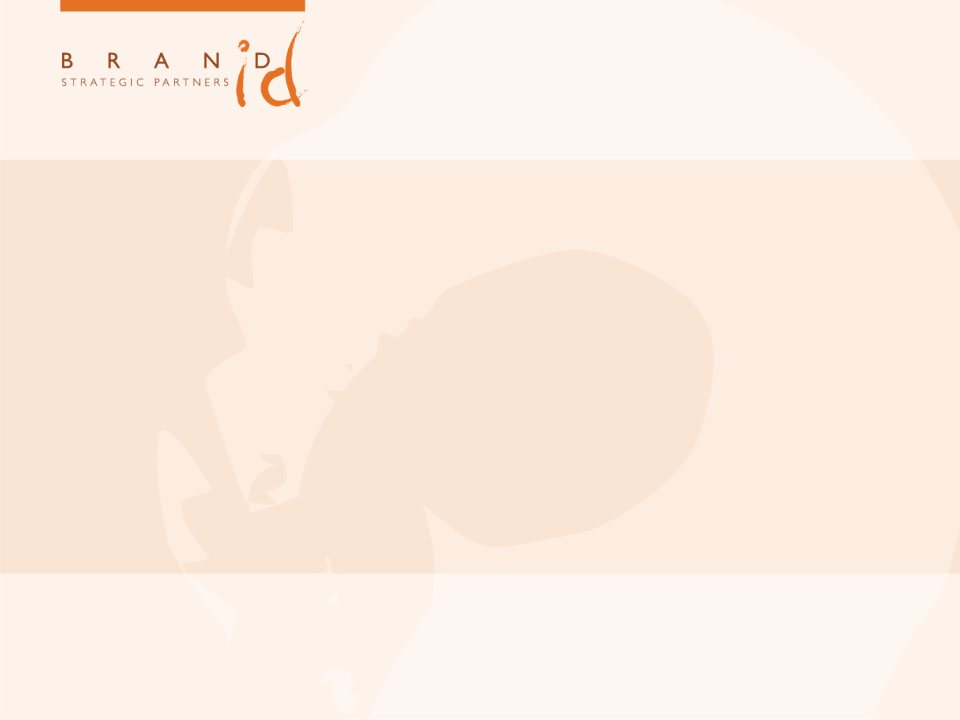 “We all have two choices, we can make a living or we can design a life.”
Jim Rohn
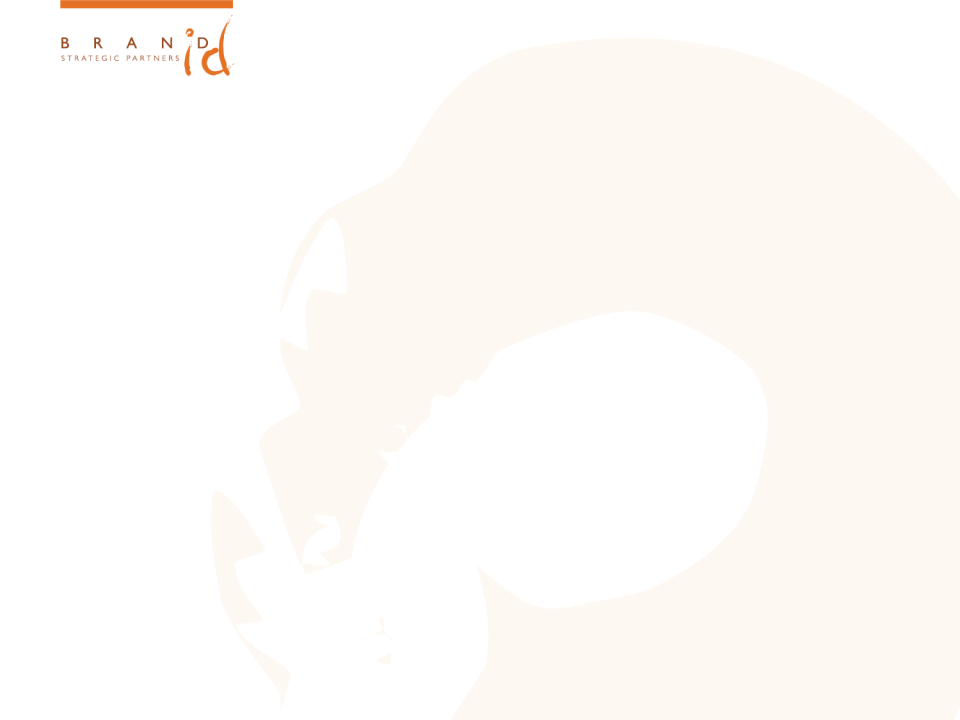 Things to Remember
You are your biggest asset and investing in yourself is the best 401K you will ever have.

You are in the position to create more of an “expert status”

Get clear about your strongest traits and skills and then operate in your strength zone.

Make sure your daily activities are in alignment with your core values.

Be consistent when it comes to your personal branding.
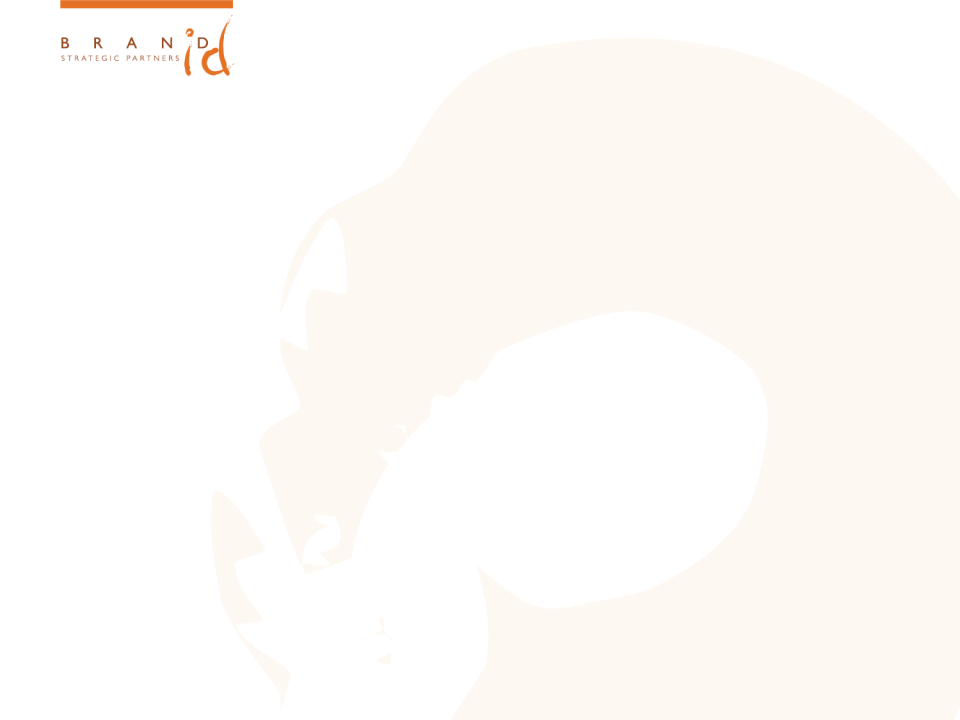 Action Tips
One way to find out how others feel about you is to ask. The next time someone is referred to you, ask them what the referrer said about you.

Start a “Wow File.” Pay attention to how others have personally branded themselves. Then, start a file of what you like — articles, business cards, pictures, etc. You can use this for inspiration and ideas.

Google Alert:  Once you have properly positioned yourself, sign up for Google Alerts and have them e-mail you relevant industry information daily. Example:  I typed in “Personal Branding” and now get up-to-date information on an ongoing basis to help keep my finger on the pulse of the industry.
[Speaker Notes: One way to find out how others feel about you is to ask. The next time someone is referred to you, ask them what the referrer said about you.
 
Start a “Wow File”: Pay attention to how others have personally branded themselves. Then, start a file of what you like:  articles, business cards, pictures, etc. You can use this for inspiration and ideas.
 
Google Alert:  Once you have properly positioned yourself, sign up for Google Alerts and have them email you relevant industry information daily. Example:  I typed in “Personal Branding” and now get up-to-date information on an ongoing basis to help keep my finger on the pulse of the industry.
 
Ask for feedback. Find out what your colleagues, family and friends see as your strengths, and then see if there is any consistency. If so, use that as the foundation for moving forward.]
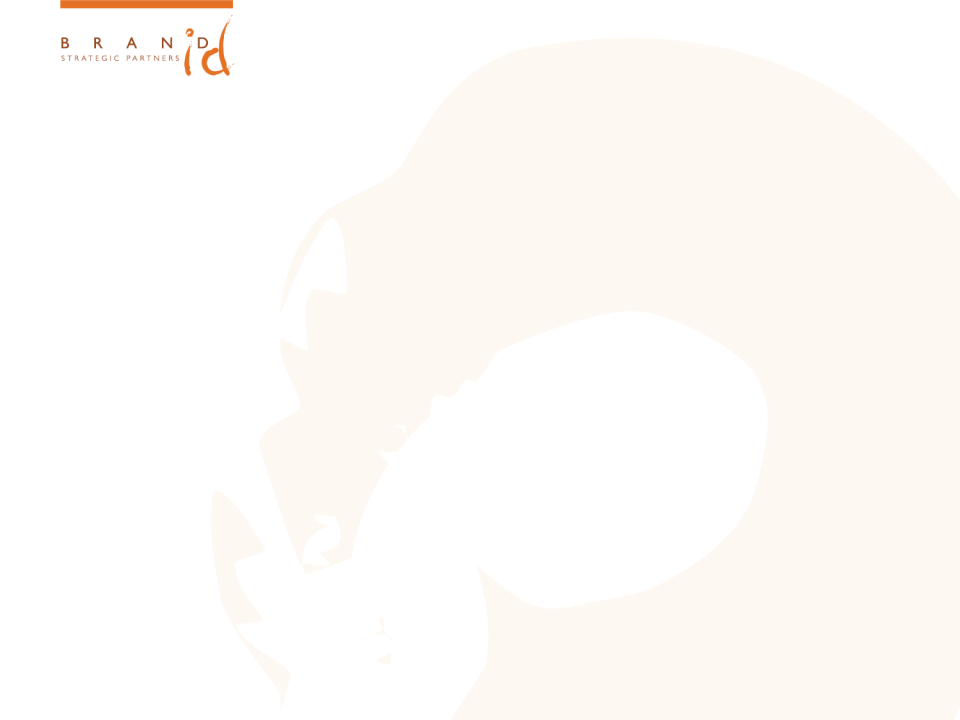 Recommended Resources
“Make a Name for Yourself” by Robin Fisher Roffer

“Radical Careering” by Sally Hogshead

“How to Live Your Dreams and Love Your Life: Ladies Who Launch” by Victoria Colligan and Beth Schoenfeldt

“Do What You Are” by Paul Tieger

“Now, Discover Your Strengths” by Marcus Buckingham

“Career Distinction” by William Arruda and Kirsten Dixson

“Brag! The Art of Tooting Your Own Horn” by Peggy Klaus
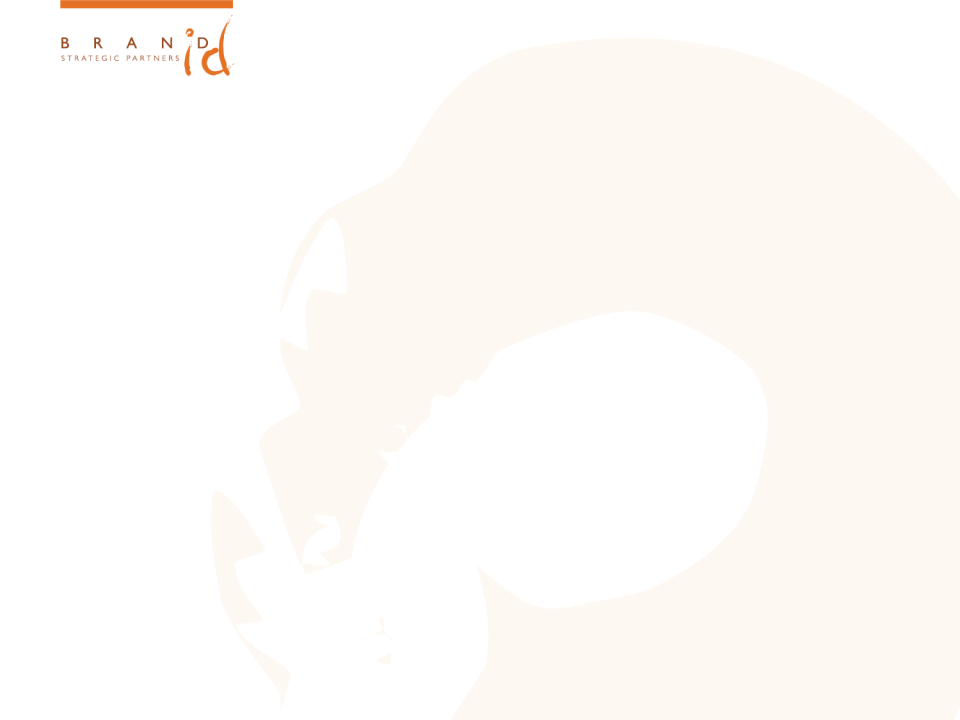 Exclusive Offer for 40PlusPresentation Attendees
2 Brand Elevation Sessions: $247 (Must sign up today)

Discover the steps you can take right now to position yourself as a breakout star in your industry.

Find out how you can leverage your years of Industry experience to get to the next level.

Discover your blind spots and what might be holding you back from getting the position/client you are after
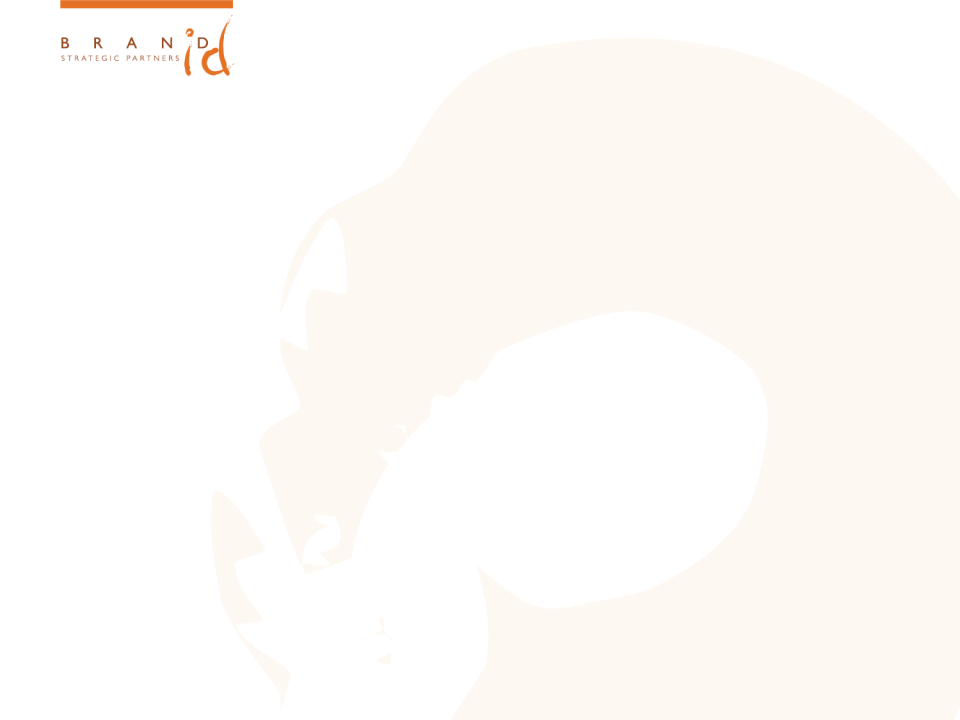 Exclusive Offer for 40Plus Presentation Attendees
PowerPoint Presentation: Business Card

Bi-weekly newsletter, Brand Elevation

Special Gift: How to be an Expert
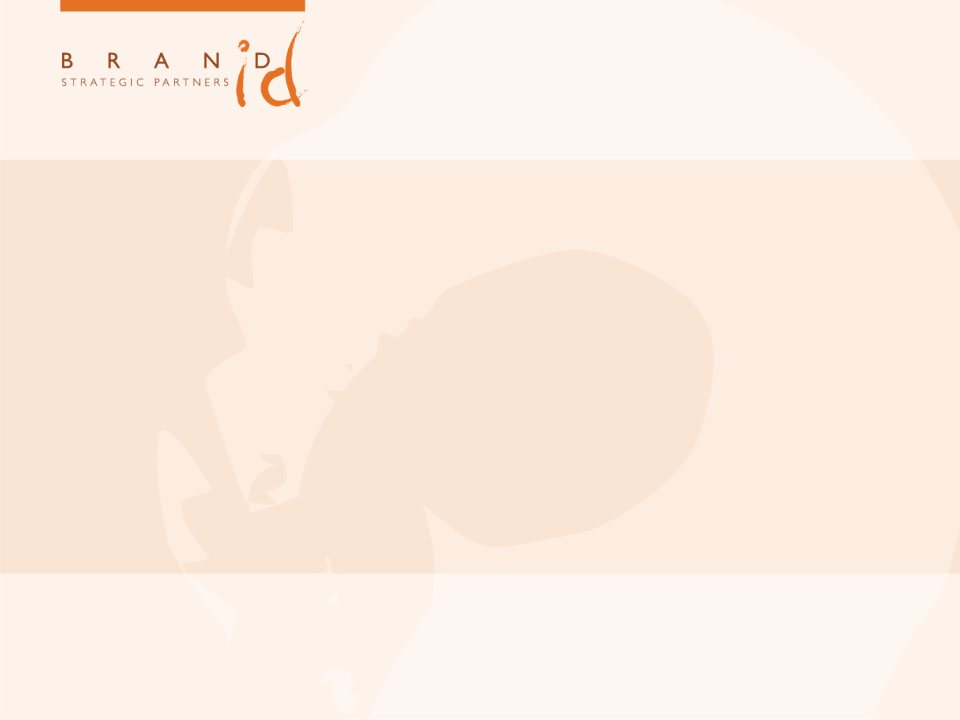 “Decide who you want to be and then make it so.”